The Russian Revolution
Background
Russian unprepared for WWI after Russo-Japanese War
No competent military leader – Nicholas II insisted on leading the troops
Industry could not produce necessary weaponry
Ill prepared, disorganized, and untrained 
Suffered incredible losses – 2 million killed between 1914 & 1916
By 1917 – will to fight was gone
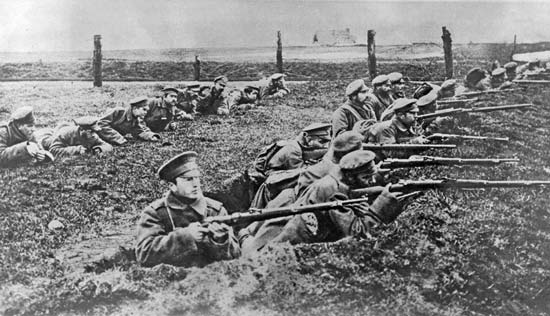 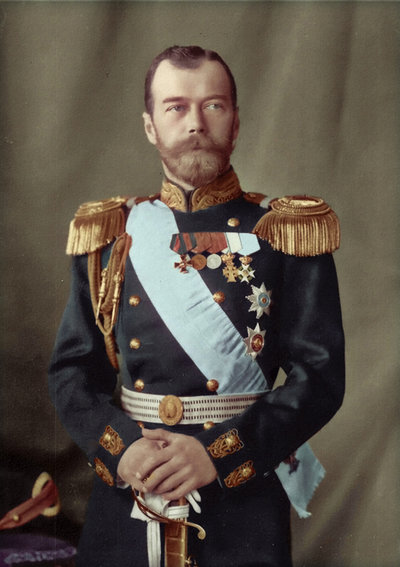 Upheaval
Nicholas II relied on military power and bureaucracy to keep control
Cut off from domestic events by being on the front lines and the queen’s advisor – Grigory Rasputin
Queen made all decisions with Rasputin’s input – his influence grew dangerous
Military and economic disasters made people upset
1916 – Rasputin assassinated
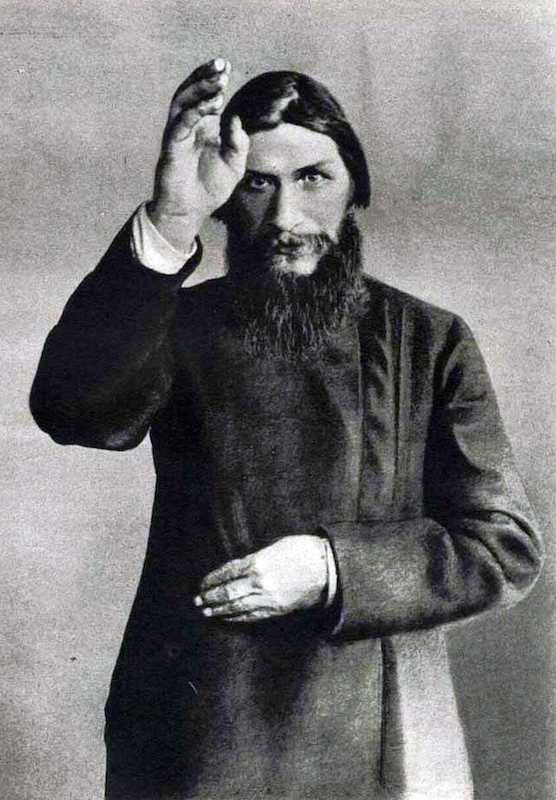 The March Revolution
March 1917 – women led strikes in St. Petersburg – bread was insanely expensive and being rationed
Troops ordered to break it up – ended up joining the protestors
The Duma established a provisional government and urged the czar to step down.  
Nicholas II stepped down on March 15, 1917 – ending the 300-year old Romanov dynasty
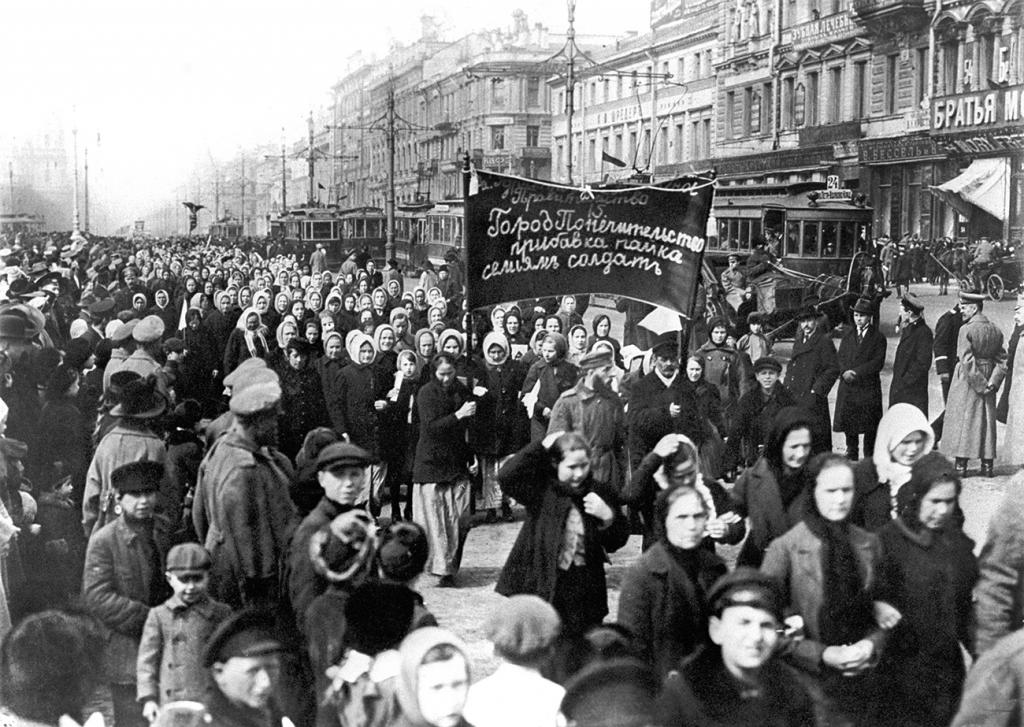 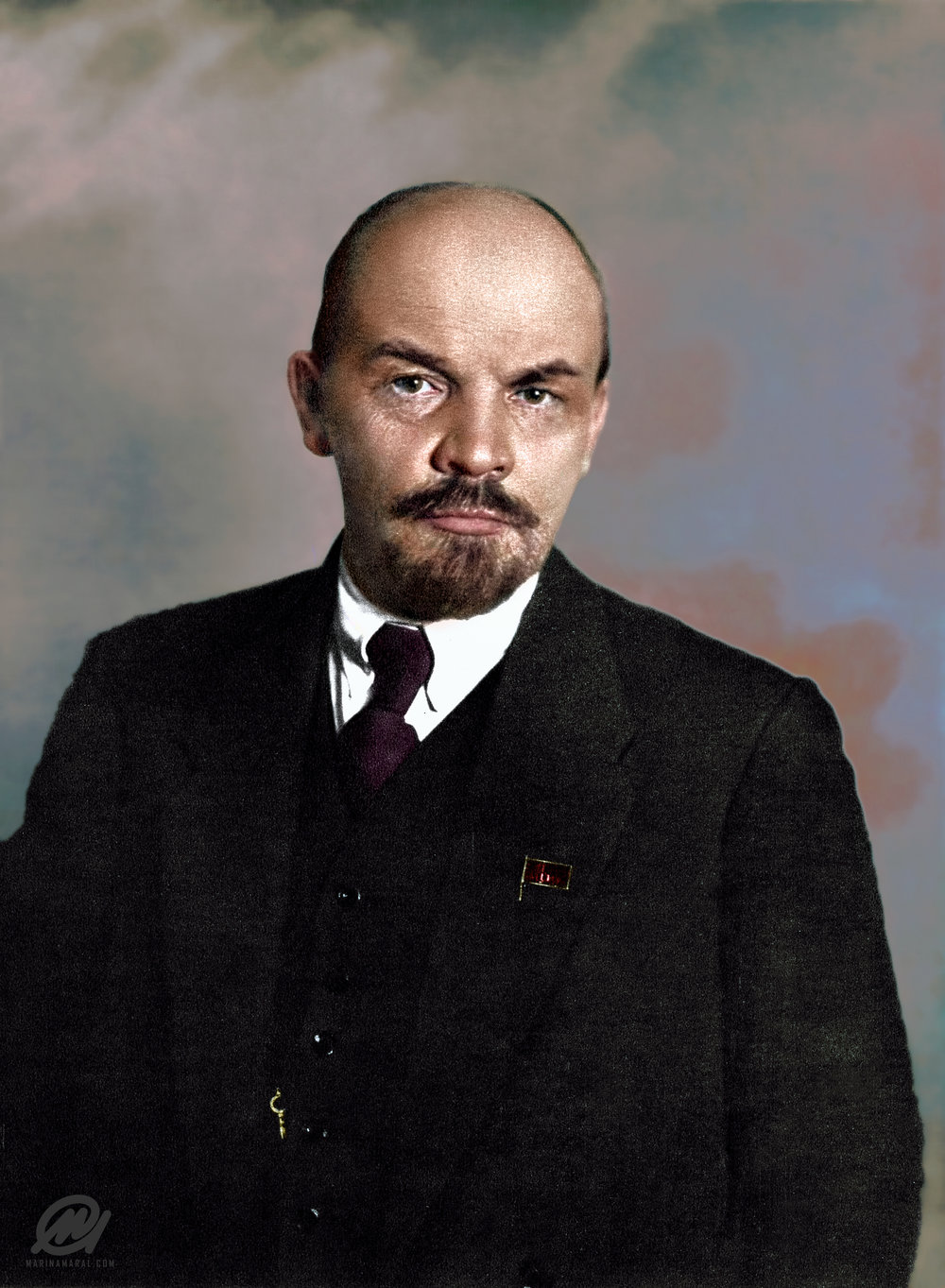 The Bolsheviks
Provisional government decided to remain in the war – big mistake
Also faced challenges from the Soviets
Bolsheviks – small faction of a Marxist party called the Russian Social Democrats – led by Vladimir Lenin (Leon Trotsky and Joseph Stalin were right-hand men)
November 6, 1917 – Bolsheviks seized the Winter Palace and the power
March 3, 1918 – Lenin signs the Treaty of Brest-Litovsk – gets Russia out of WWI and gives Germany eastern Poland, Ukraine, Finland, and Baltic provinces
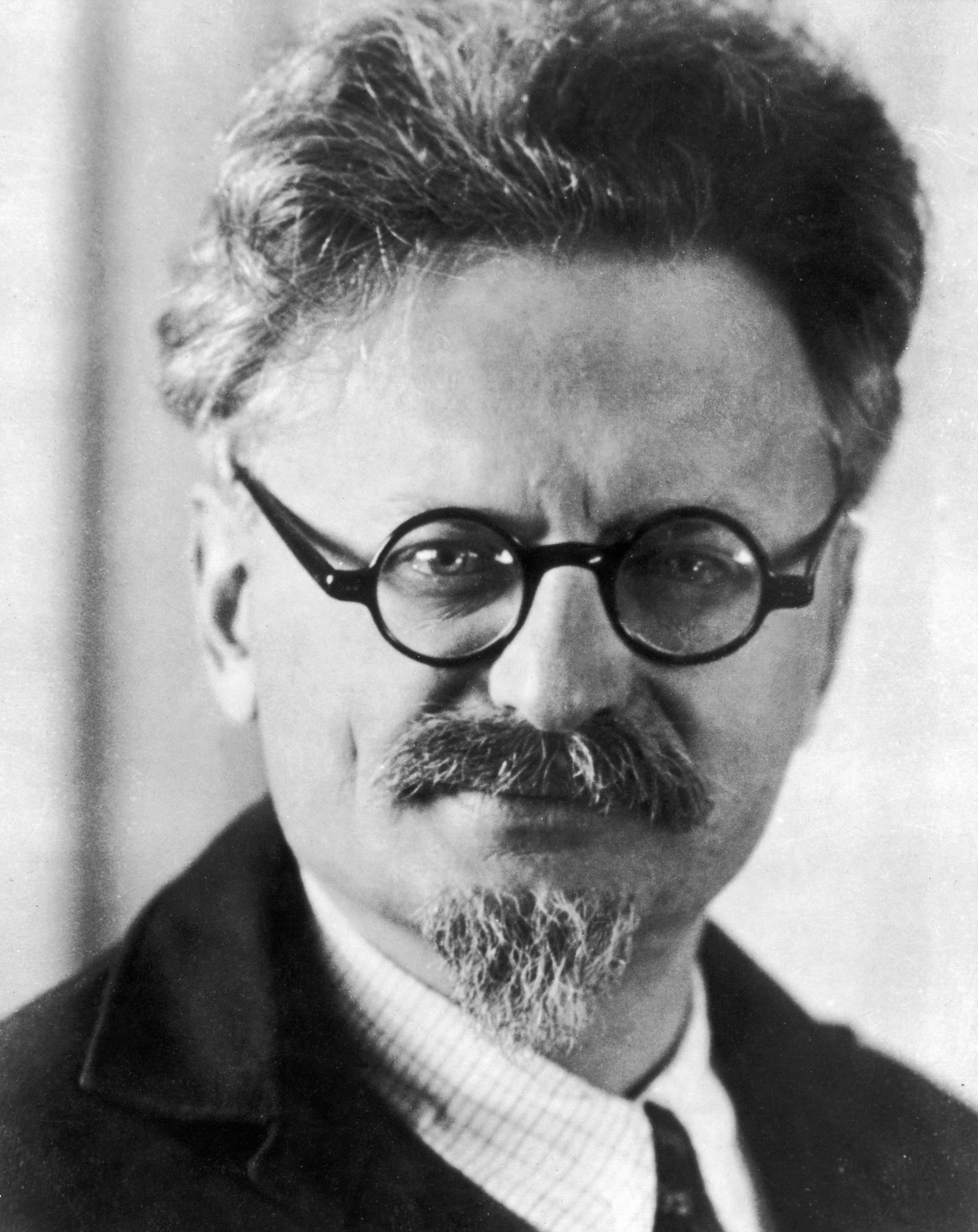 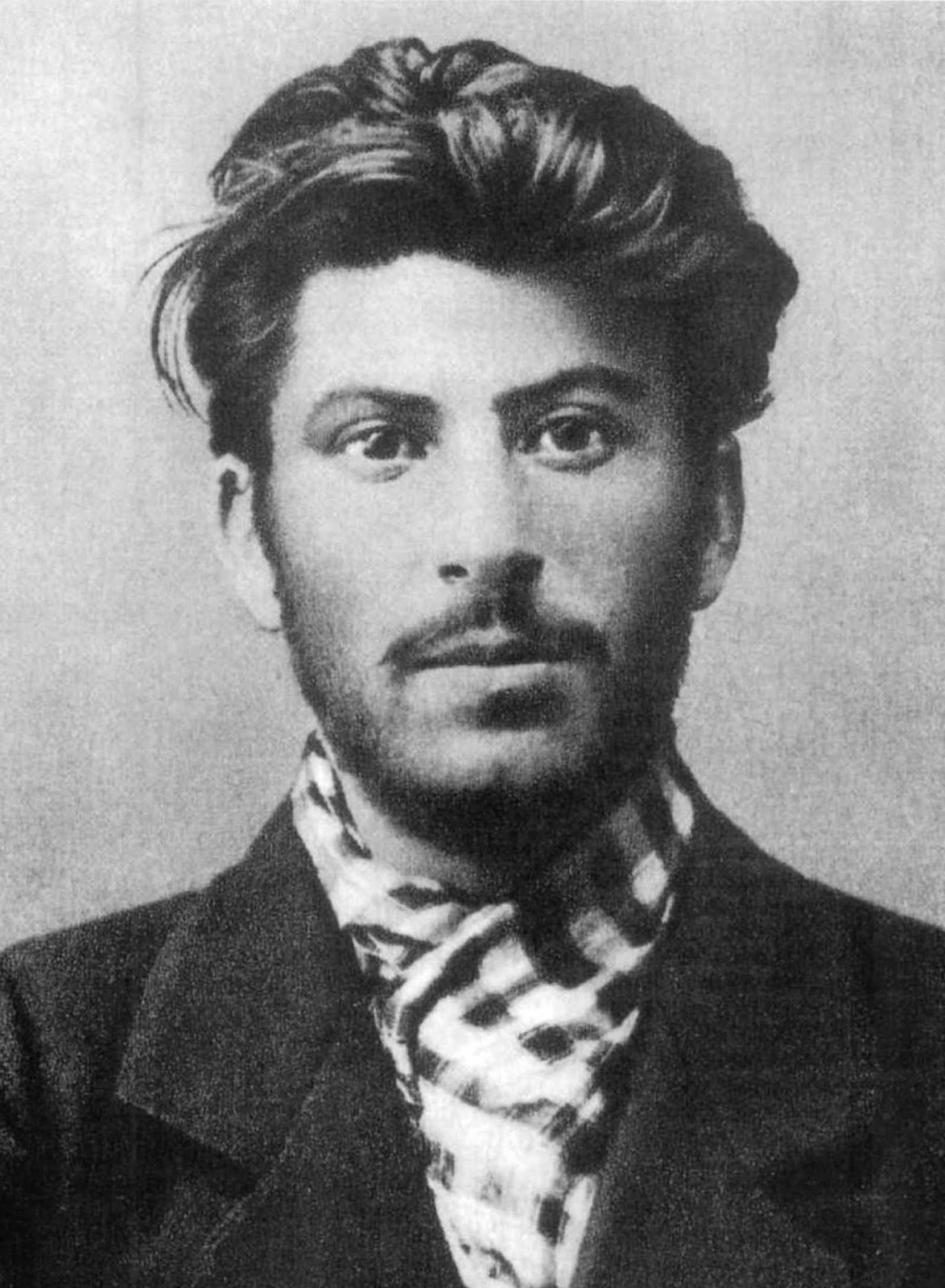 Civil War
Bolsheviks faced resistance – czarist loyalists, constitutional monarchists 
Allies sent troops to Russia hoping to bring them back into the war
1918 – 1921: Red Army (Communists) vs. White Army (loyalists)
July 1918 – royal family murdered and thrown into a mine shaft
Why did the Communists win?
Trotsky’s organization
Disunity of anti-Communist forces
Single goal in mind
Cheka – secret police
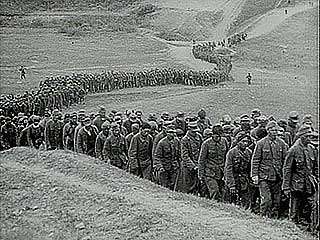